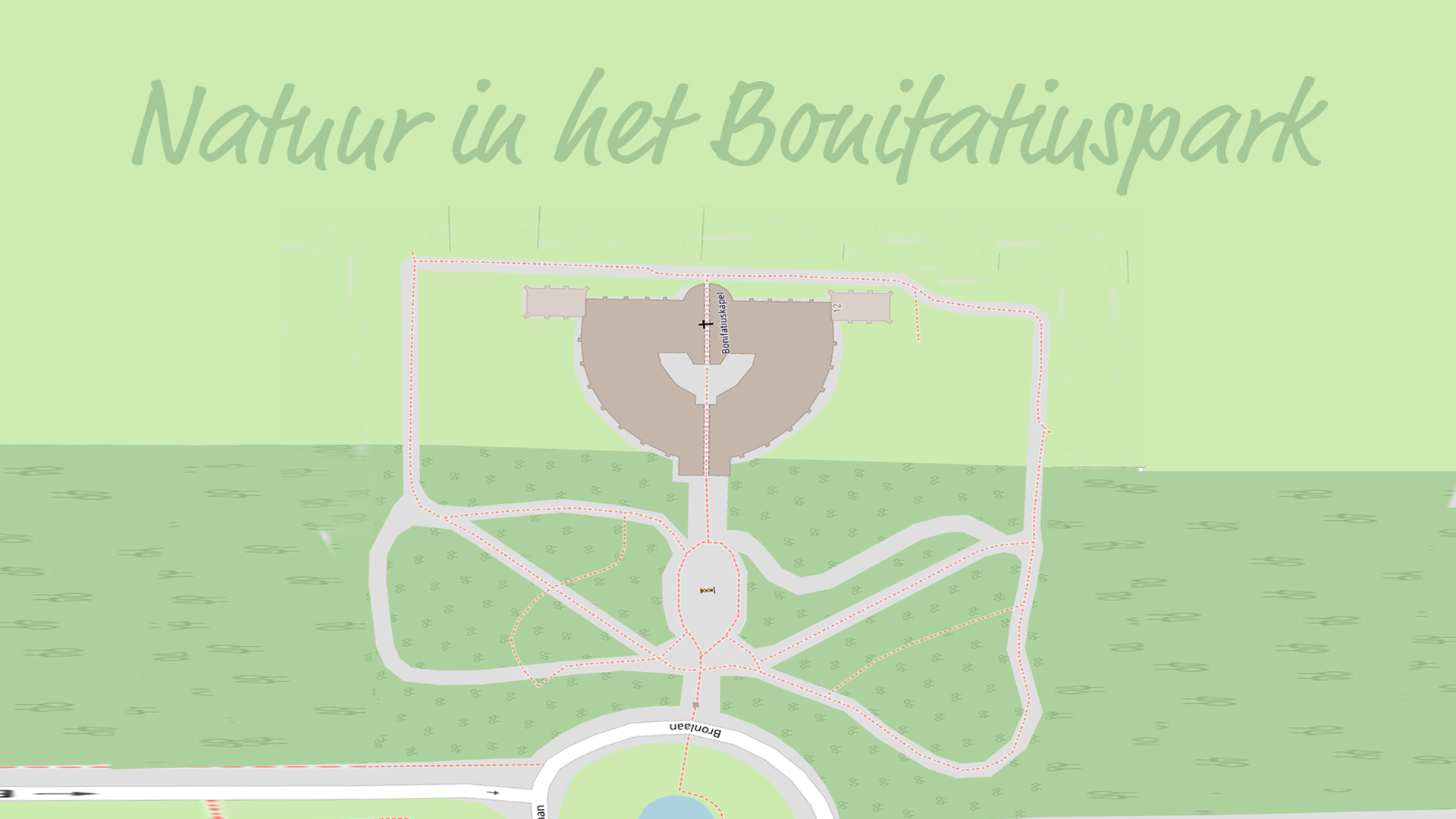 WAT VOOR NATUUR VINDEN WE IN HET PARK?
Bloem
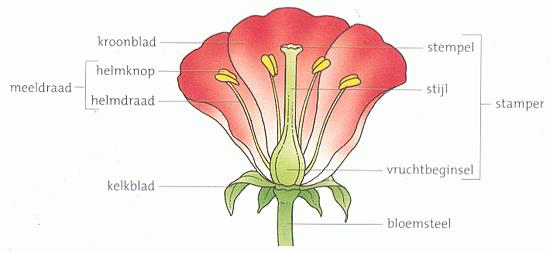 Bestuiving door insecten of door wind?
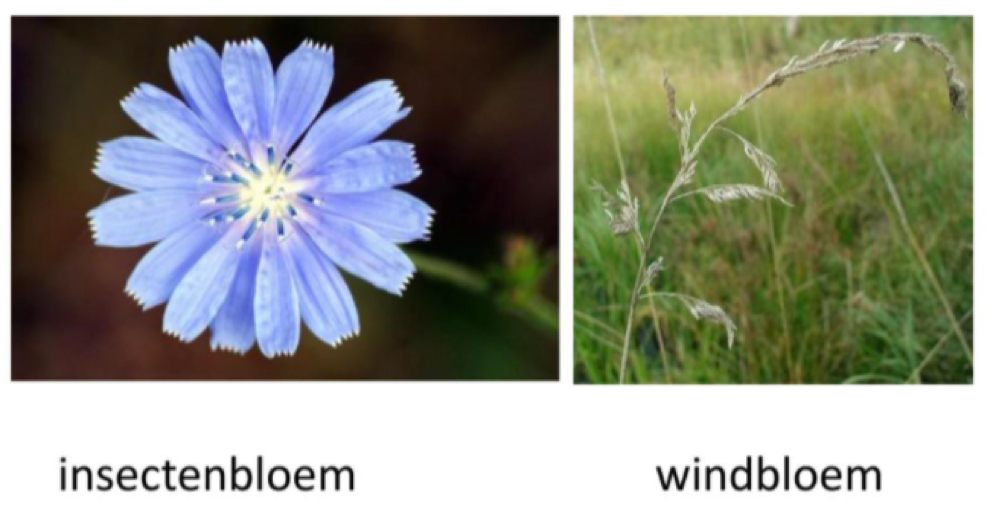 Klimplant, ranken, planten met stekels
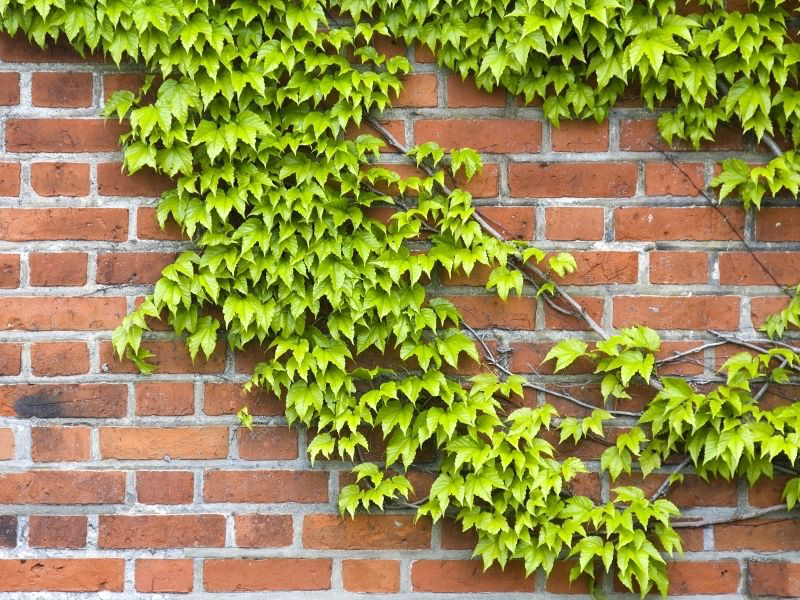 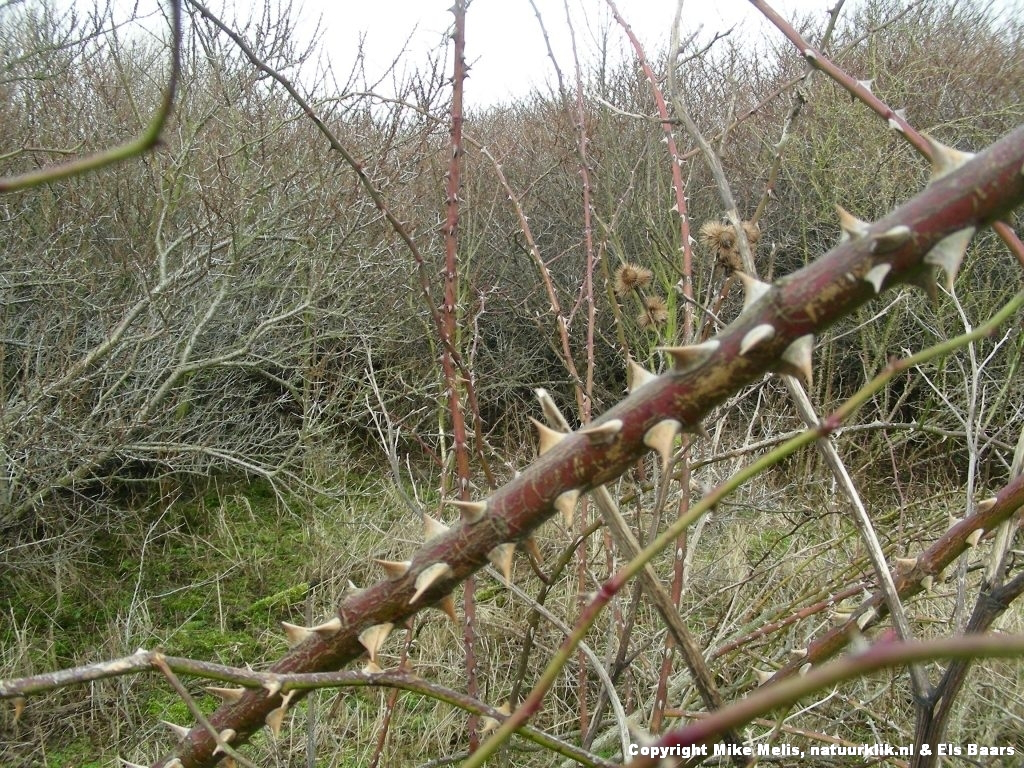 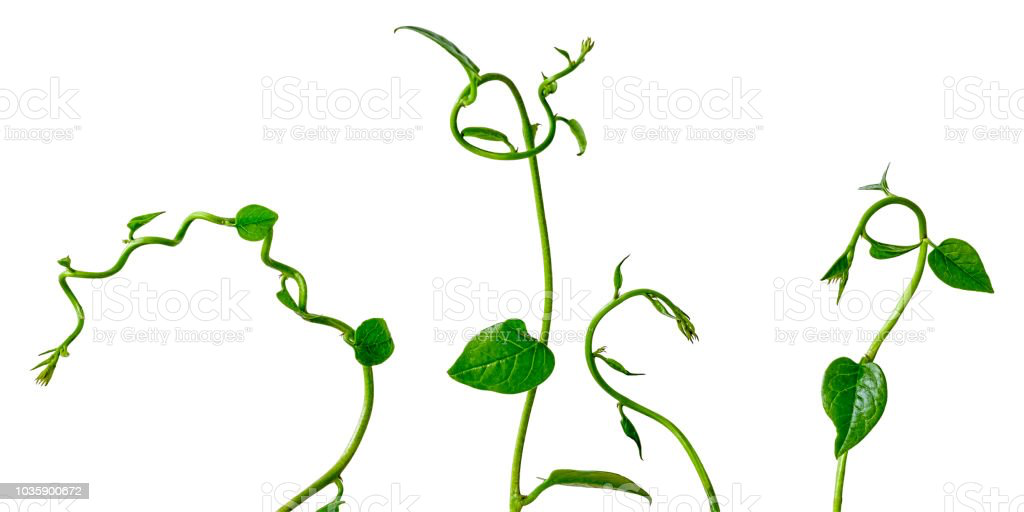 Toeristen HOUDEN van natuur!
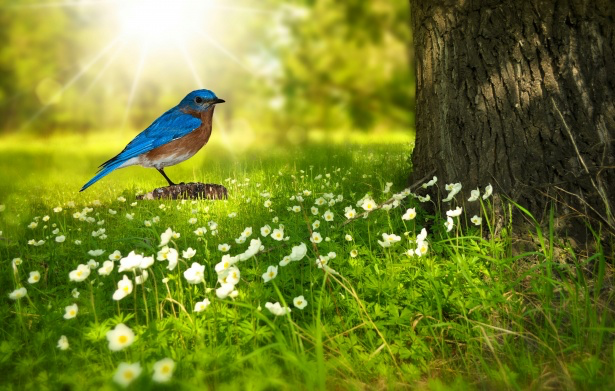 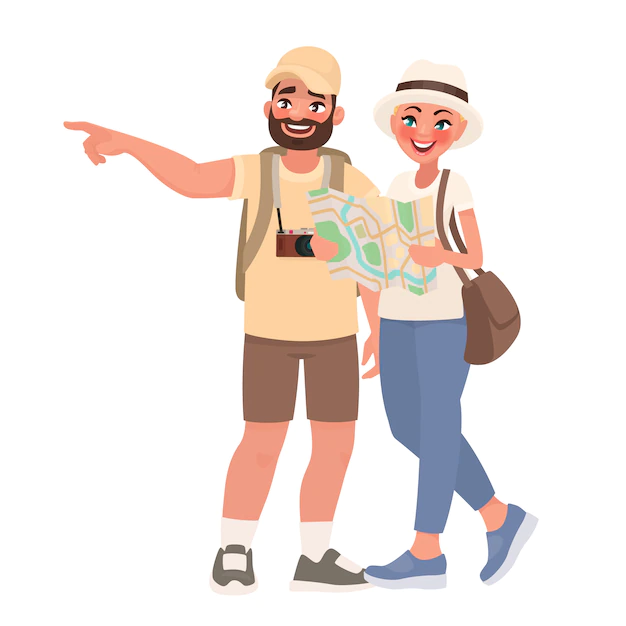 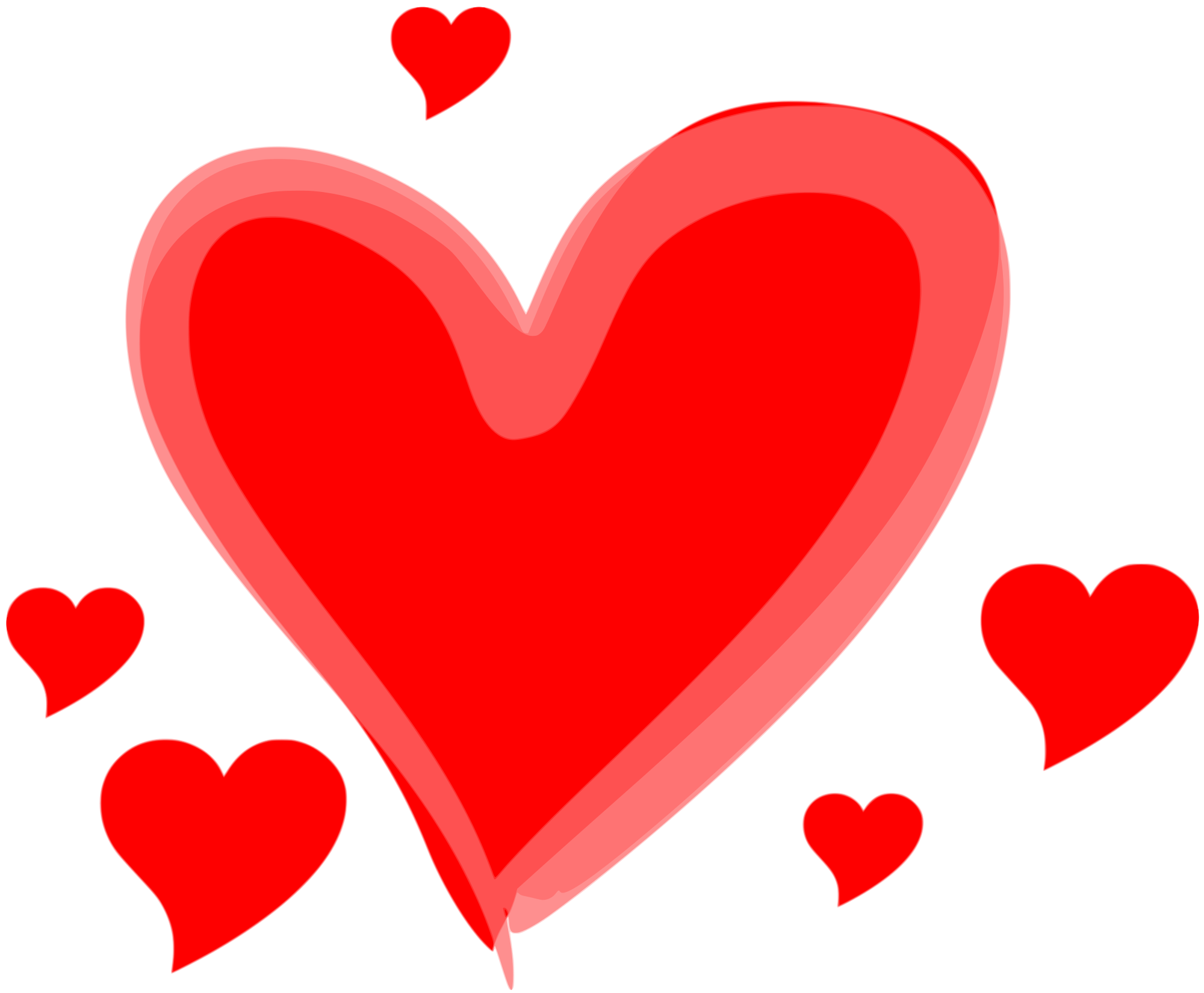 DE OPDRACHT:
Maak een flyer voor de toeristen
Verwerk daarin minstens 3 planten en/of bloemen
Teken deze op de flyer
Beschrijf deze nauwkeurig: kleur, manier van bestuiving, naam (Latijnse naam), welke onderdelen
Wat kan je nog meer over deze plant vinden?
Werk netjes 